Adding fractions with unlike denominators
1220
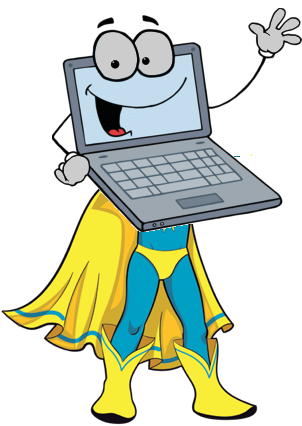 Introducing:

Common Denominator
35
You know how to add problems with the same denominator, like this
35
45
15
=
+
But what about problems like this?
35
??
14
=
+
Before you can add or subtract fractions …
You need to find a common denominator
HOW do you find the common denominator?
No, you don’t find it by looking under a bush!

Stop that!
A common denominator is
When fractions have the SAME denominator, that is, they have the denominator in common
To find  common denominator
Would you stop that!
To find  common denominator
You need to find a number that is a multiple of each of the denominators.
To find  common denominator
Another way of saying that is that you need to find a number that can be divided by both of the denominators
AN EXAMPLE
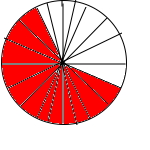 35
1220
34
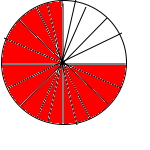 1520
The common denominator of 5 and 4 is 20 because both 5 and 4 divide evenly into 20.
AN EXAMPLE
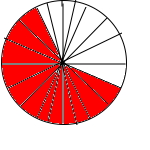 35
1220
44
x
34
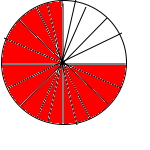 1520
Multiply the NUMERATOR AND DENOMINATOR by the same number to get an equivalent fraction
AN EXAMPLE
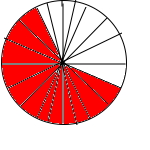 35
1220
34
55
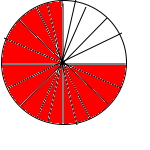 1520
x
Multiply the NUMERATOR AND DENOMINATOR by the same number to get an equivalent fraction
It’s called an EQUIVALENT fraction because it’s equal (another
word for equivalent). It’s the SAME.
34
55
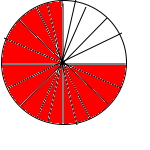 1520
x
It’s called an EQUIVALENT fraction because it’s equal (another
word for equivalent). It’s the SAME.
34
55
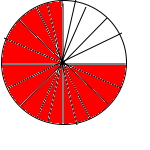 1520
x
34
1520
Whether we call it     or  

it’s still one and the same  fraction
Don’t let this trip you up!
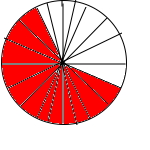 35
1220
44
x
34
55
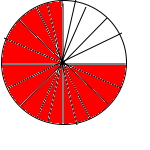 1520
x
The two different fractions are multiplied by different numbers.
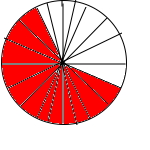 35
1220
44
x
34
55
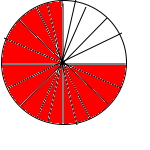 1520
x
Because 5 x 4 = 20But 4 x 5 = 20
Think about it for a minute.
No, seriously. Think about it. I’ll wait.
Common Denominators: An example
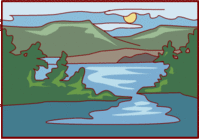 Koko, Misu, and Tama decided to cross the lake. Koko rows   	of the trip while Misu rows    of the trip.
12
25
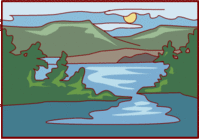 Koko, Misu, and Tama decided to cross the lake. Koko rows   	of the trip while Misu rows    of the trip.
12
25
What fraction of the lake have they rowed?
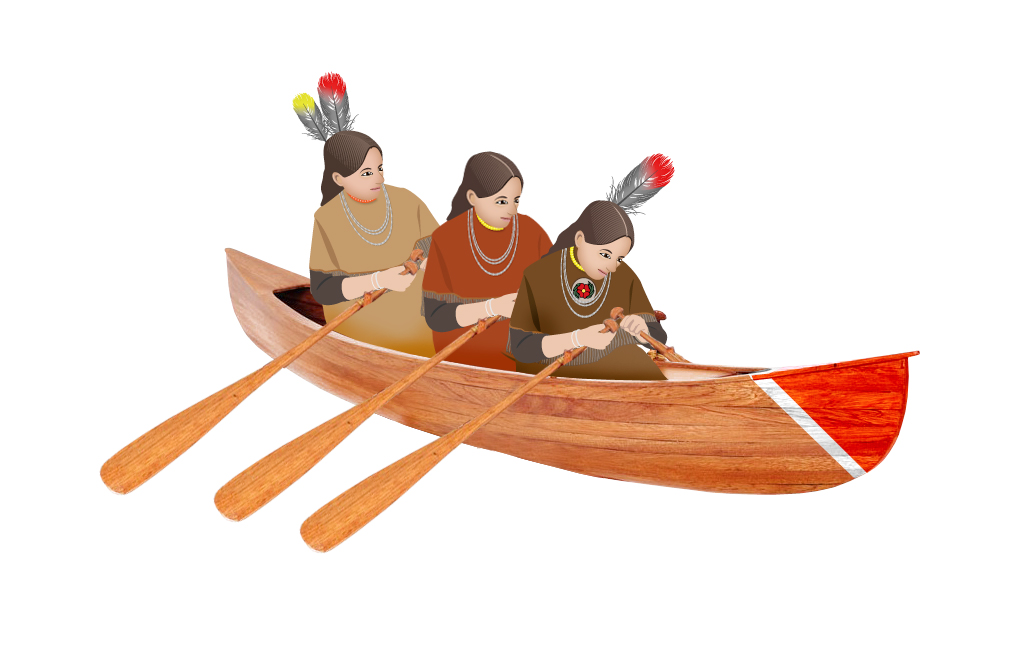 25
22
410
x
=
12
55
510
x
=
510
410
910
+
=
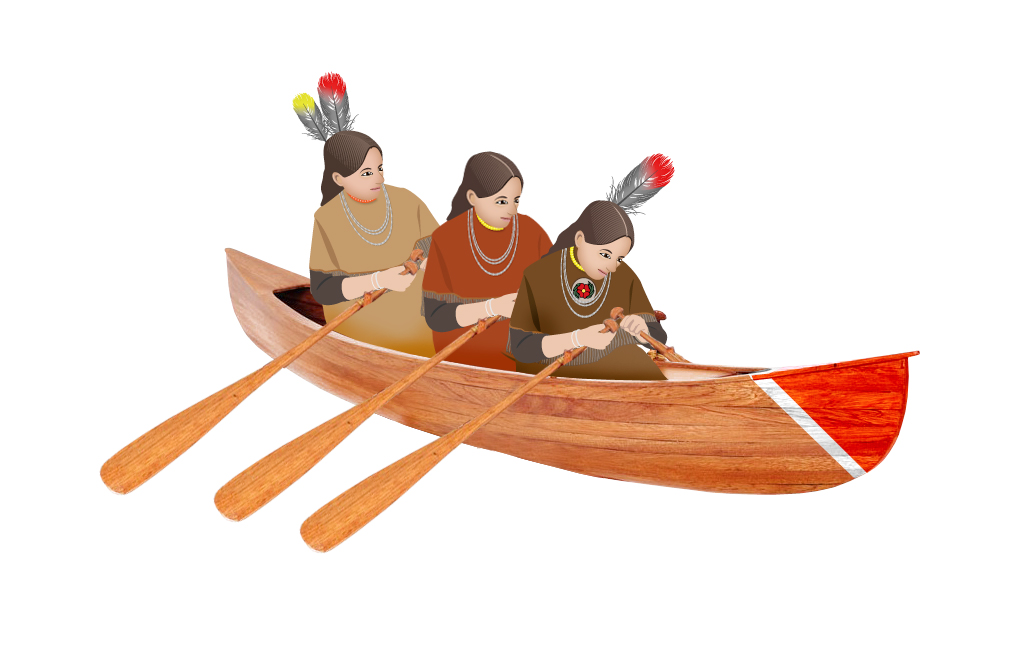 LAZY !
To find a common denominator:
34
Think of the denominators 4 and 8 in     and    .  Does the smaller denominator 4 divide evenly into the larger 8? Yes, then the larger denominator 8 is the common denominator.
58
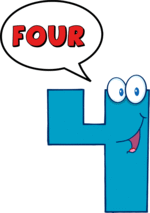 If the smaller denominator does not divide evenly into the larger, multiply the larger denominator by 2, 3, and then 4, and so on. Each time check for division by the smaller denominator.
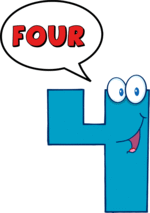 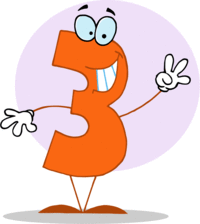 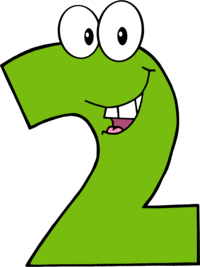